Vendredi 19 juin
Mathématiques
CE2
Géométrie flash
Le jeu du portrait
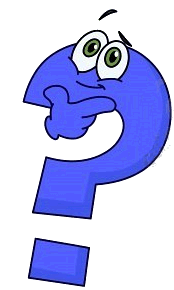 Dessine à main levée les figures
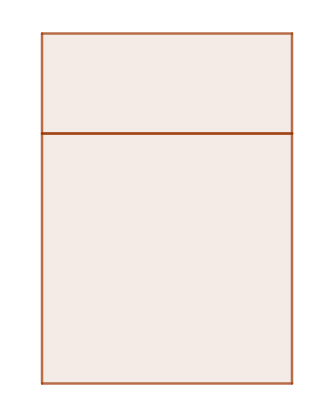 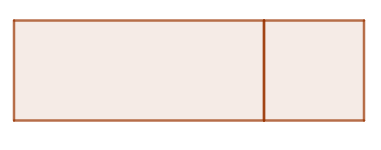 La figure est formée d’un rectangle et d’un carré. Ils ont un côté en commun. 
Le carré est à l’extérieur du rectangle.
La figure est formée d’un rectangle et d’un triangle rectangle. 
Les sommets du triangle rectangle sont des sommets du rectangle.
Calcul mental
Réviser les tables de multiplication
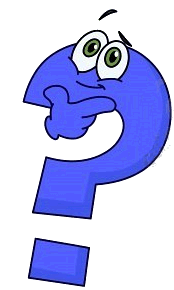 Complète cette table de multiplication
Calcul réfléchi et posé
La multiplication
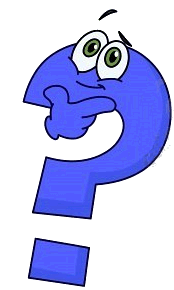 Calcul posé de la multiplication
40
3
10
6
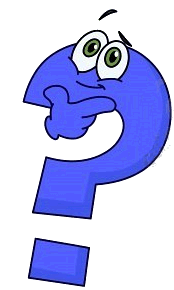 Calcul posé de la multiplication
2
7
8
4
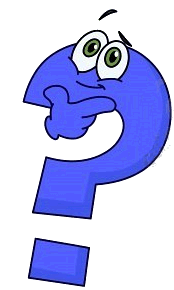 Calcul posé de la multiplication
Problème
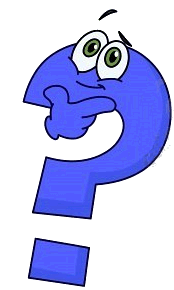 Les sirènes ont réalisé le relais en 5 min 29s.
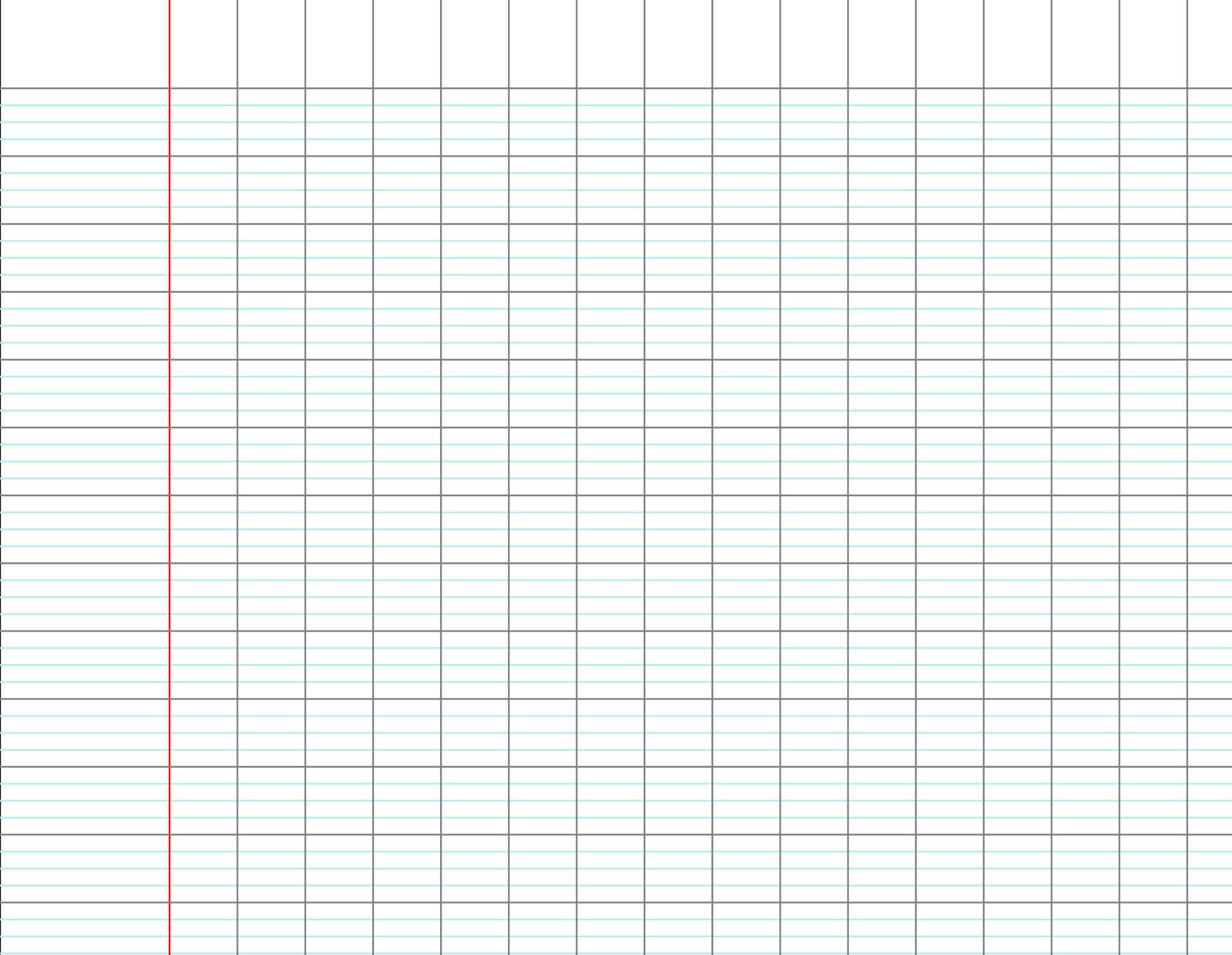